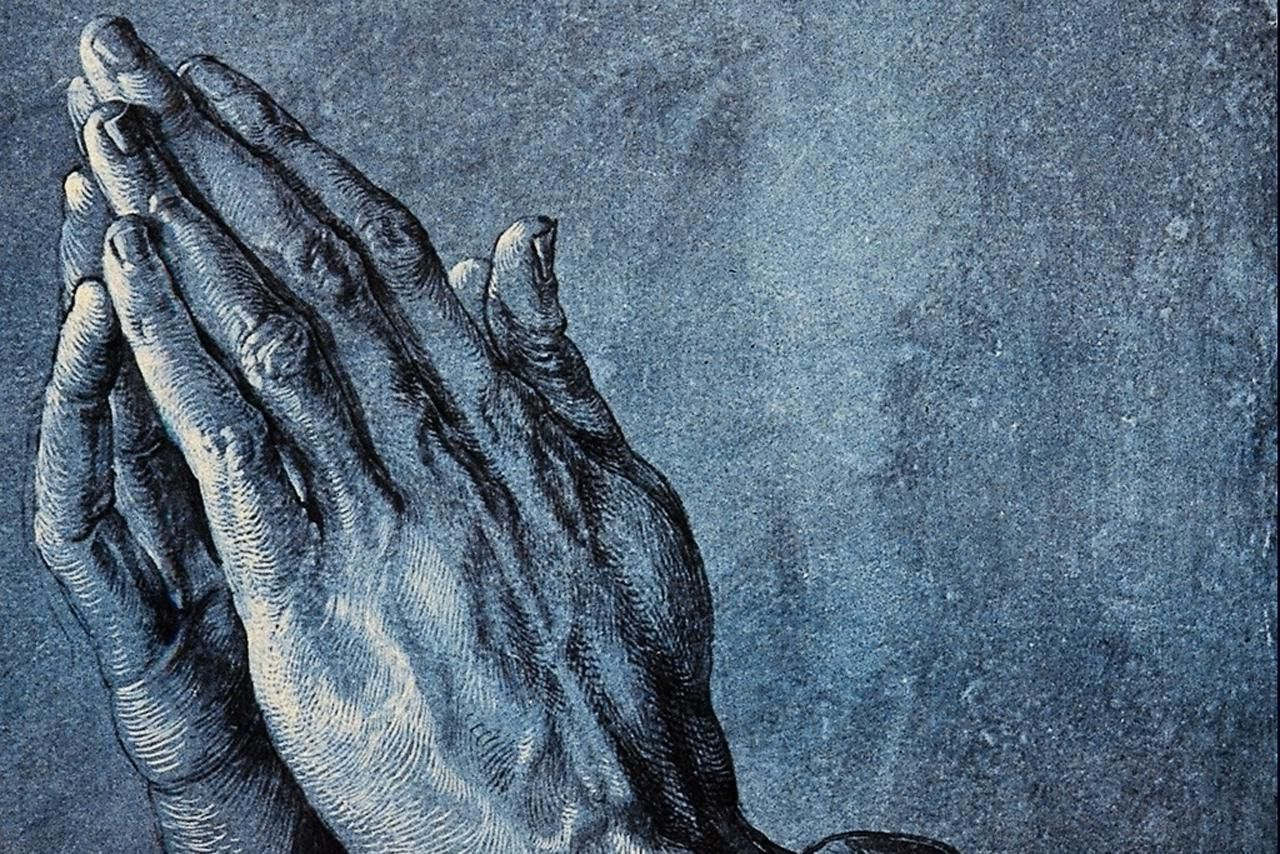 “The Vows-Prayer”
Esther 4:4-17, 1 Thessalonians 3:9-13
Sunday October 16th, 2022
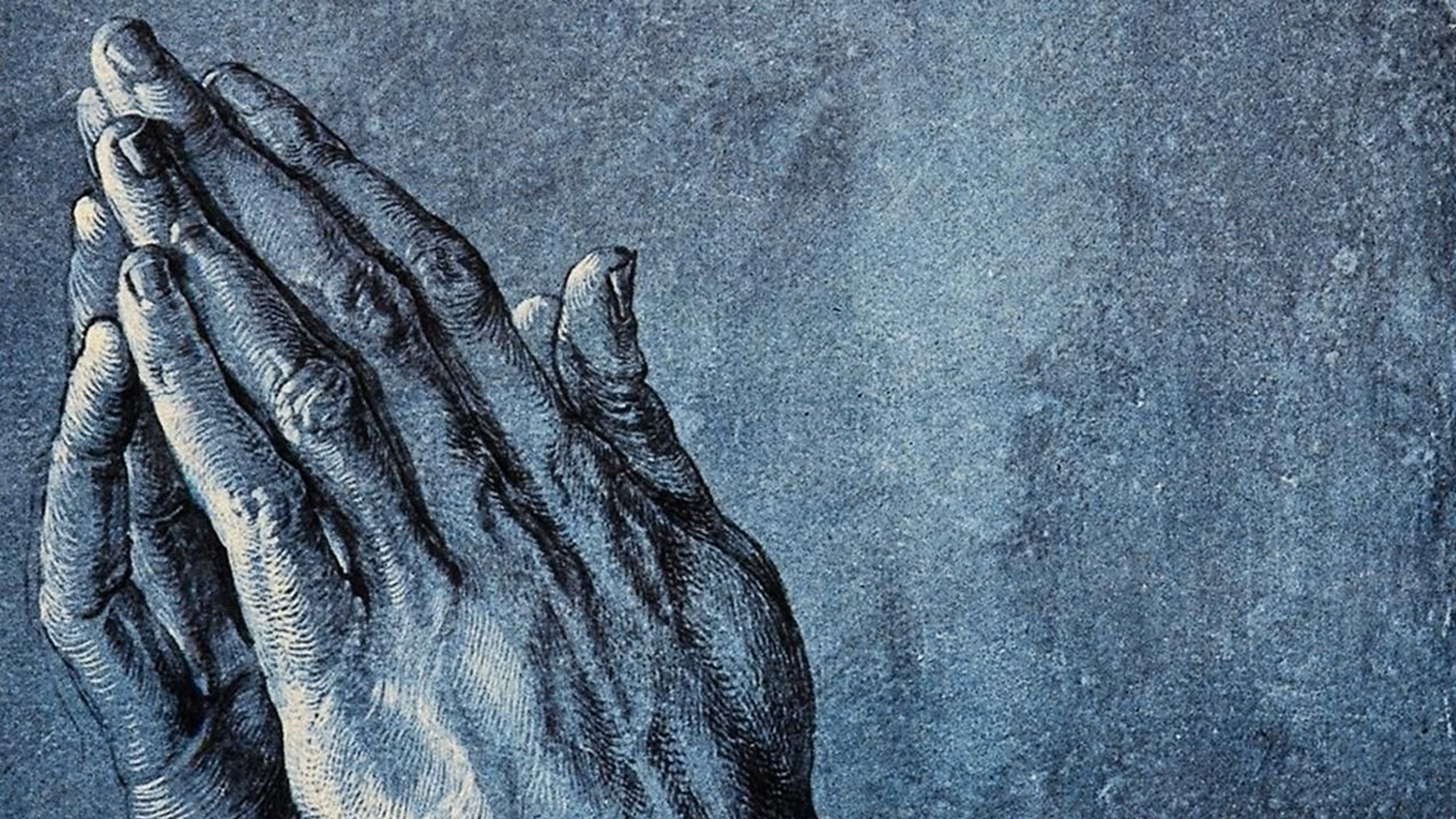 “You were created for such a time as this.”
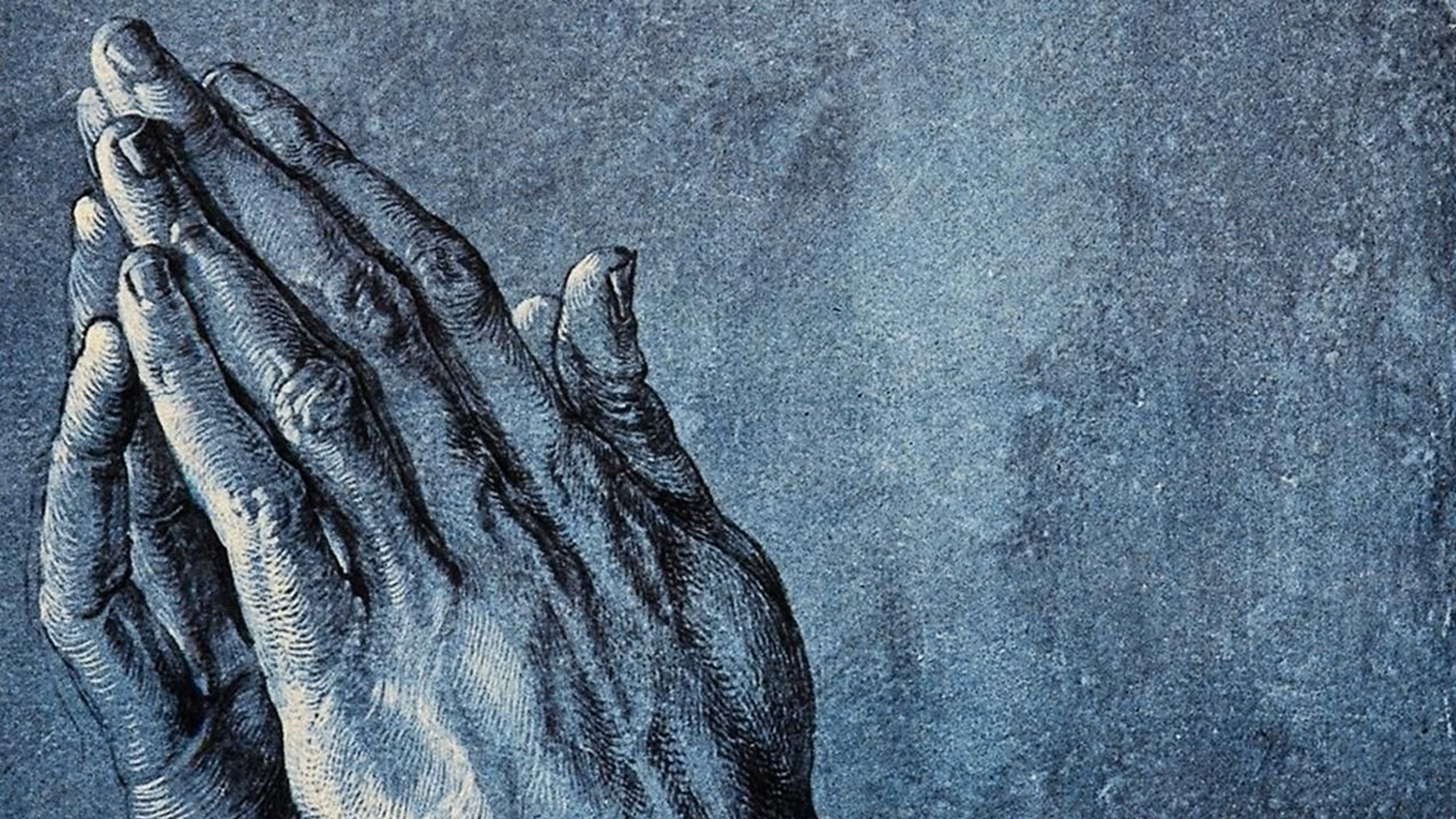 “I woke up this morning
Saw a world full of trouble now
I thought, "How'd we ever get so far down?"
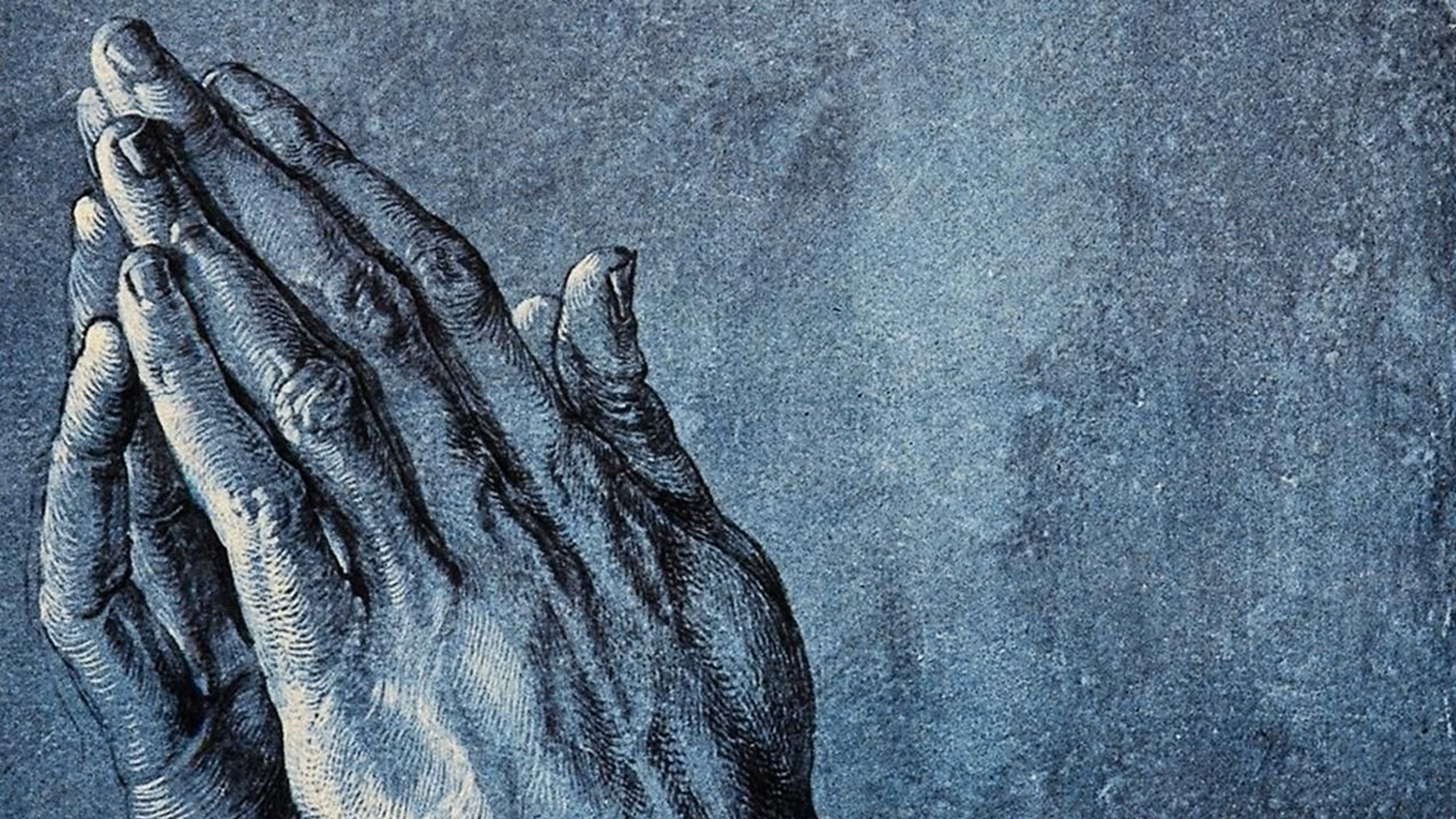 And "How's it ever gonna turn around?"
So, I turned my eyes to Heaven,
I thought, "God, why don't You do something?"
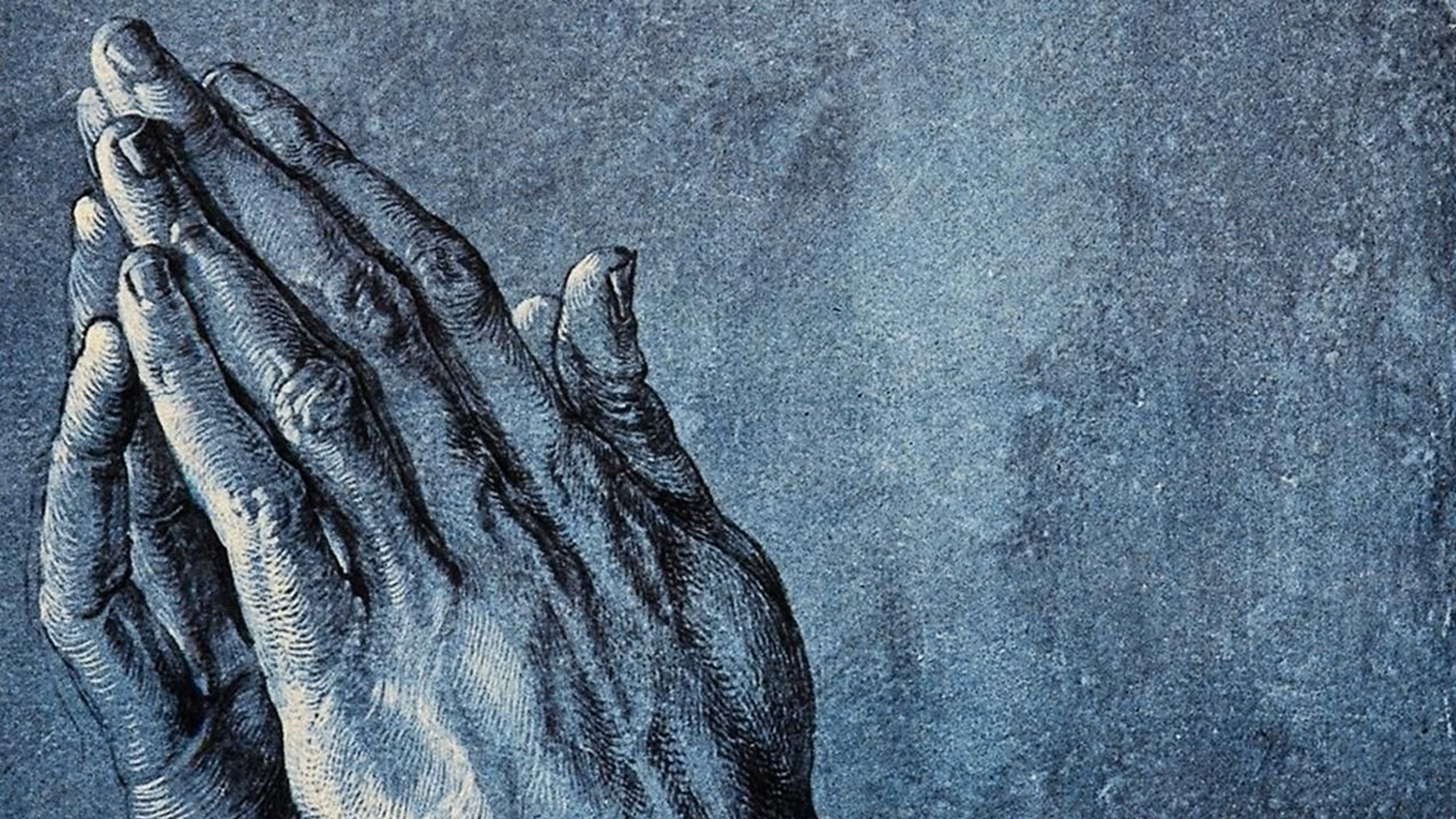 He said, "I did. I created you."
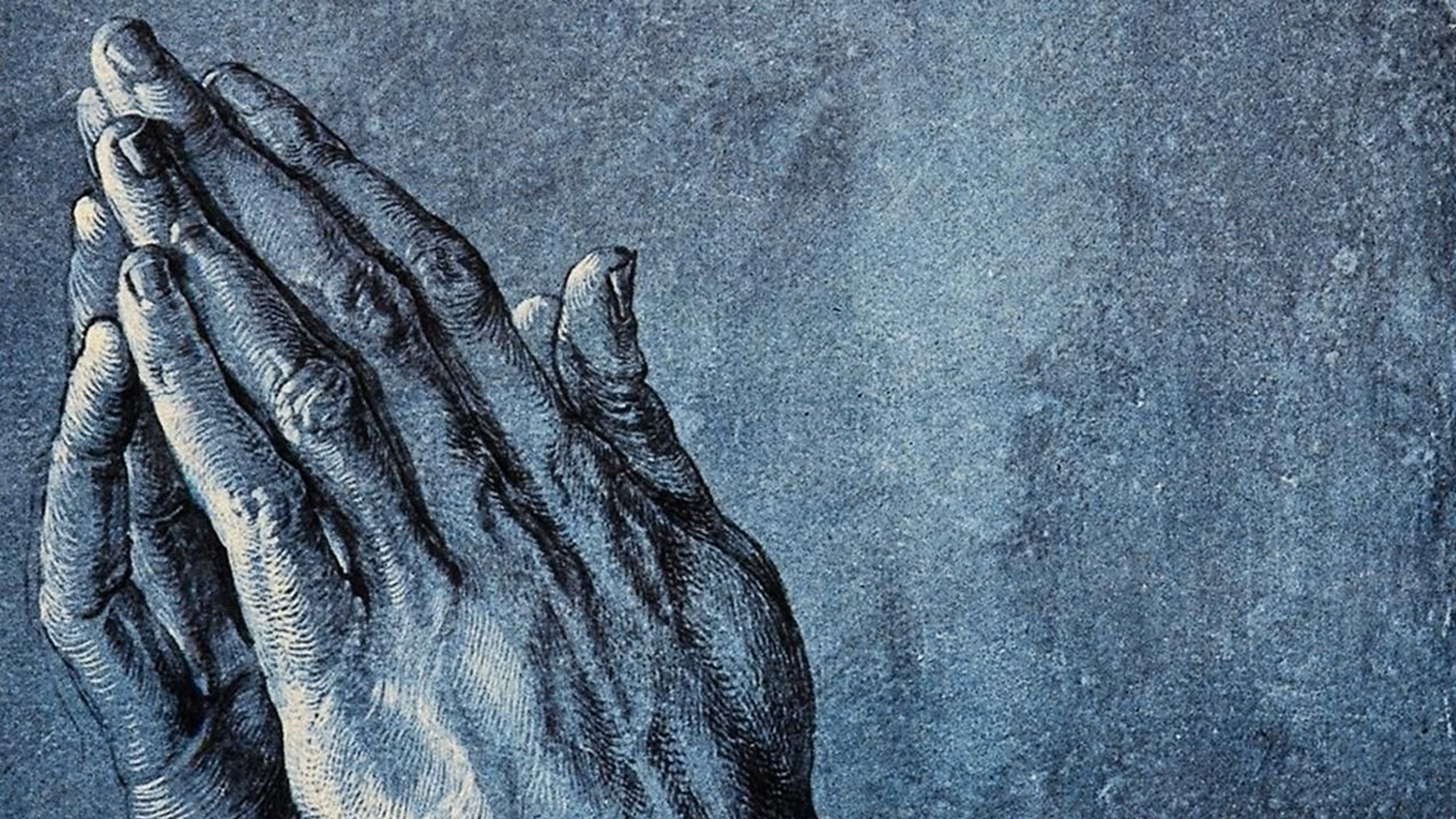 Prayer, 
Presence, 
Gifts, Service, 
and Witnessing
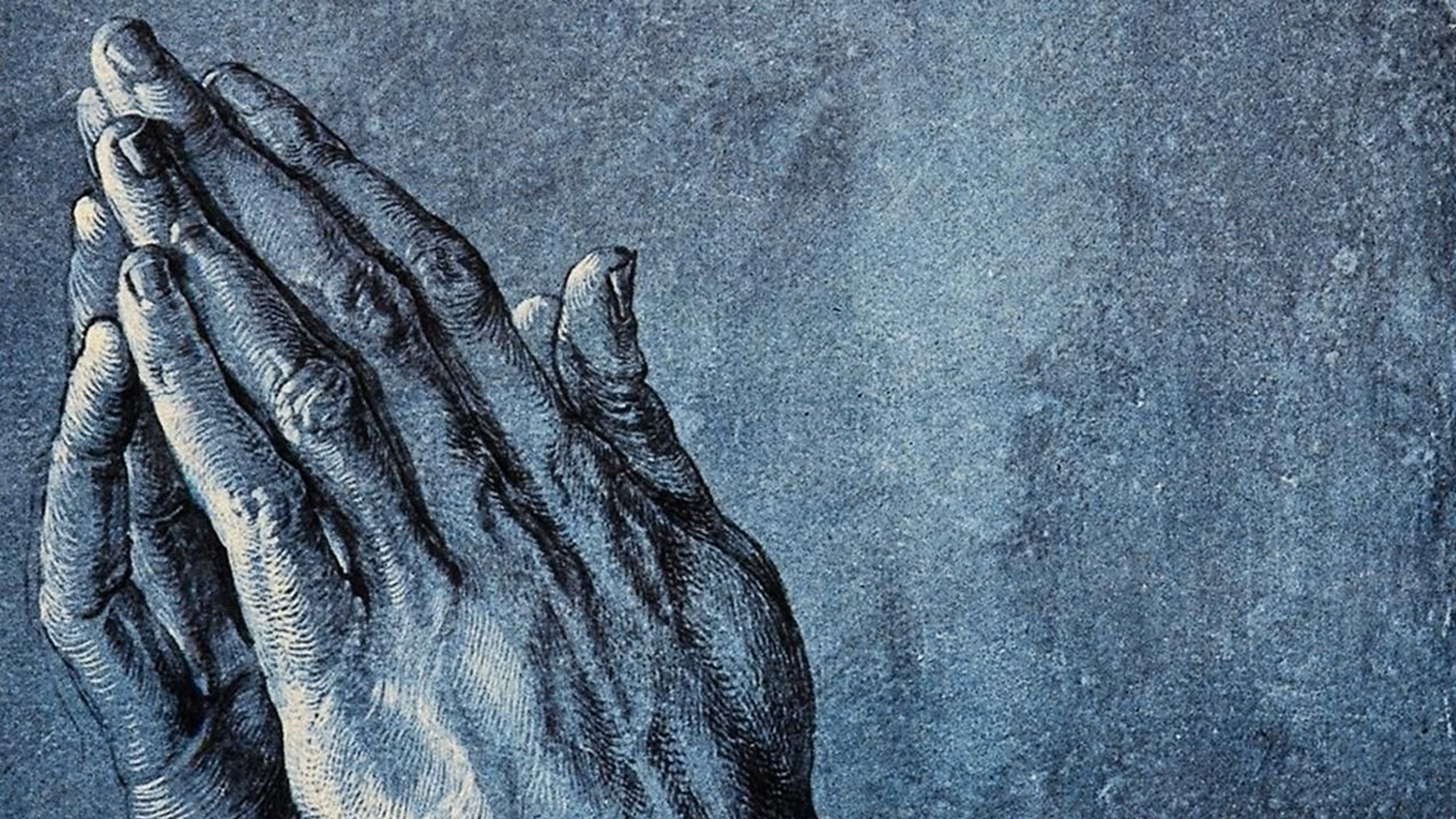 “The Vows.”
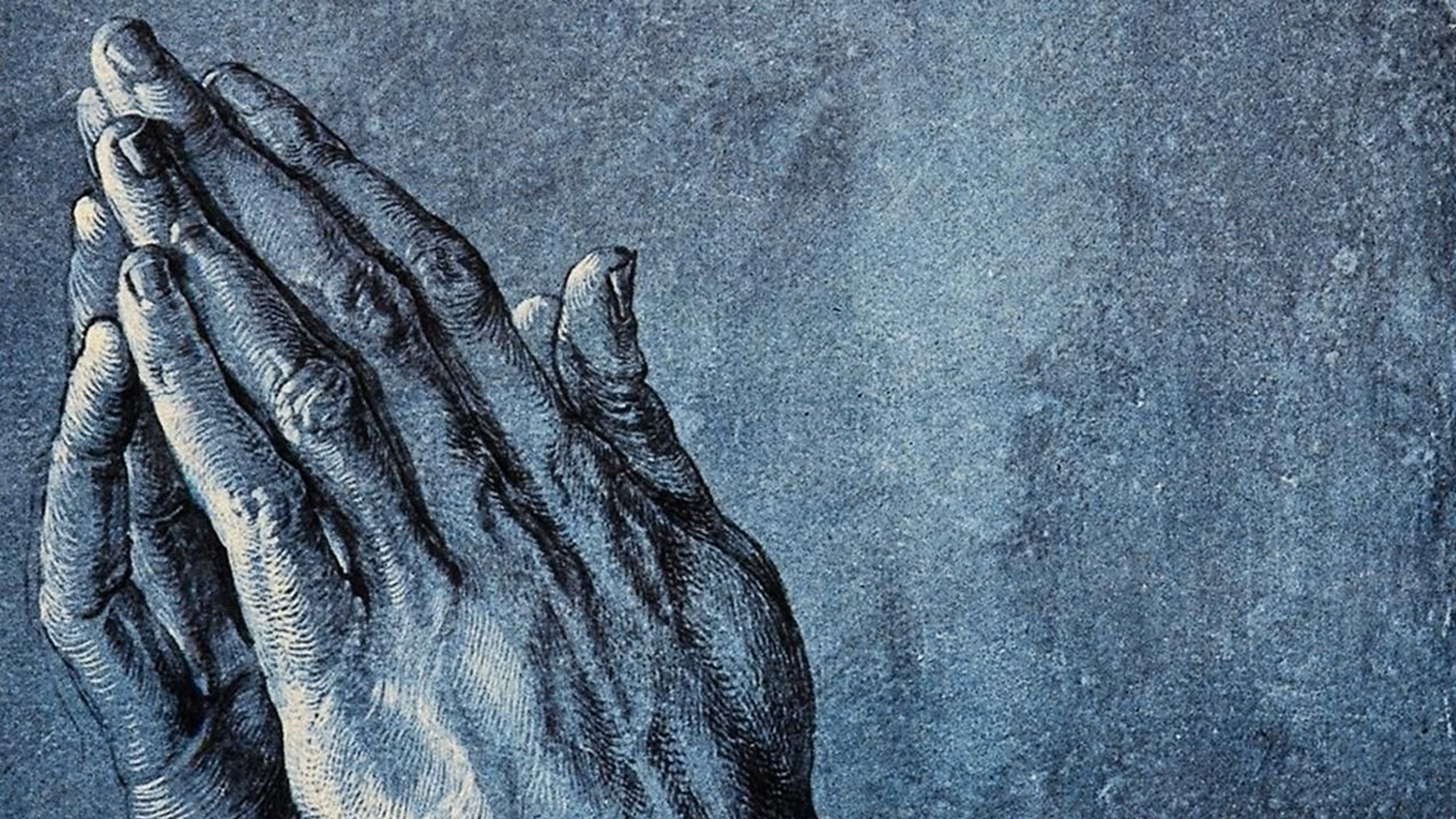 We are made in the image of a giving God, so to be who we were created to be, we need to give.
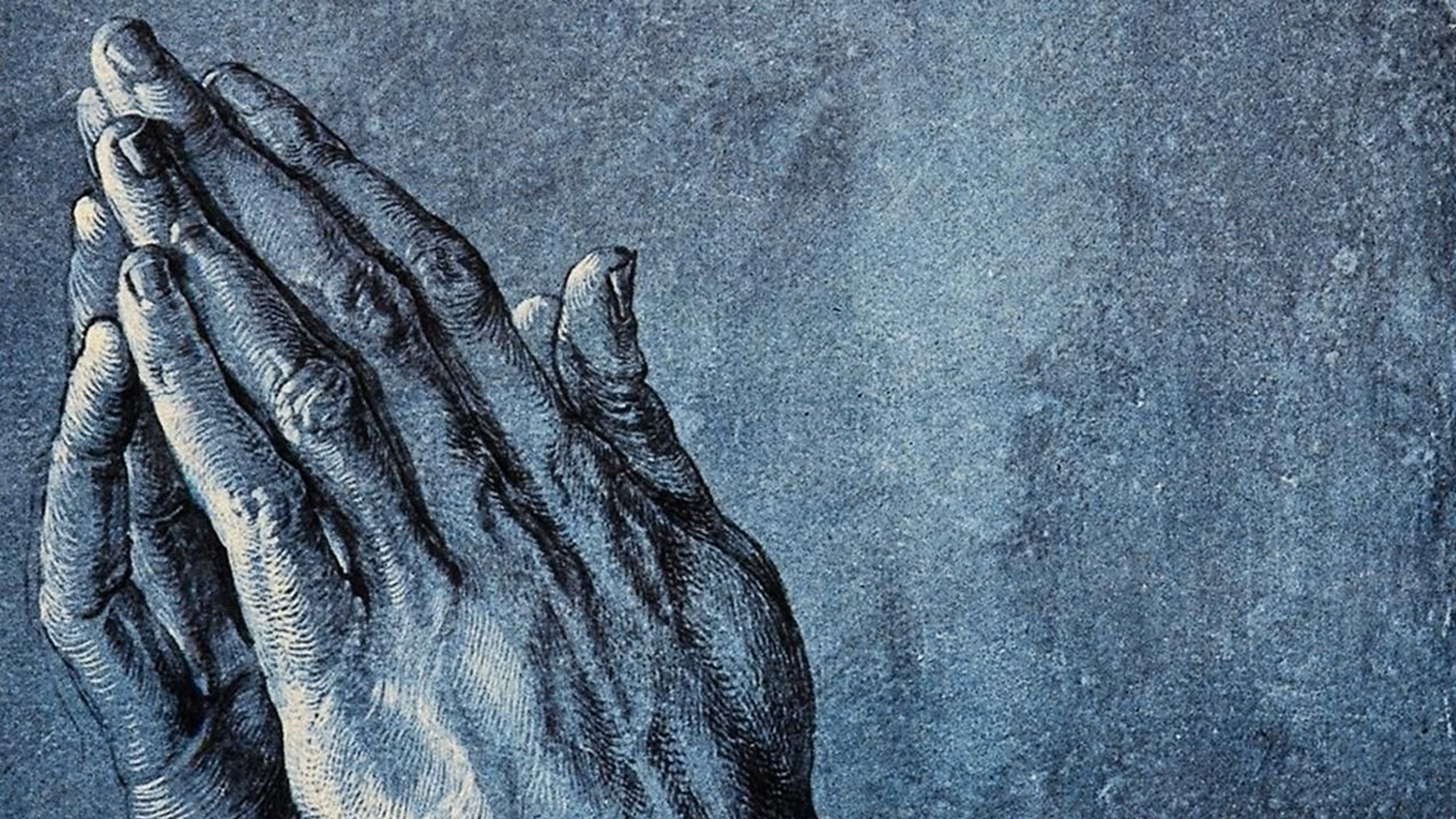 Mordecai
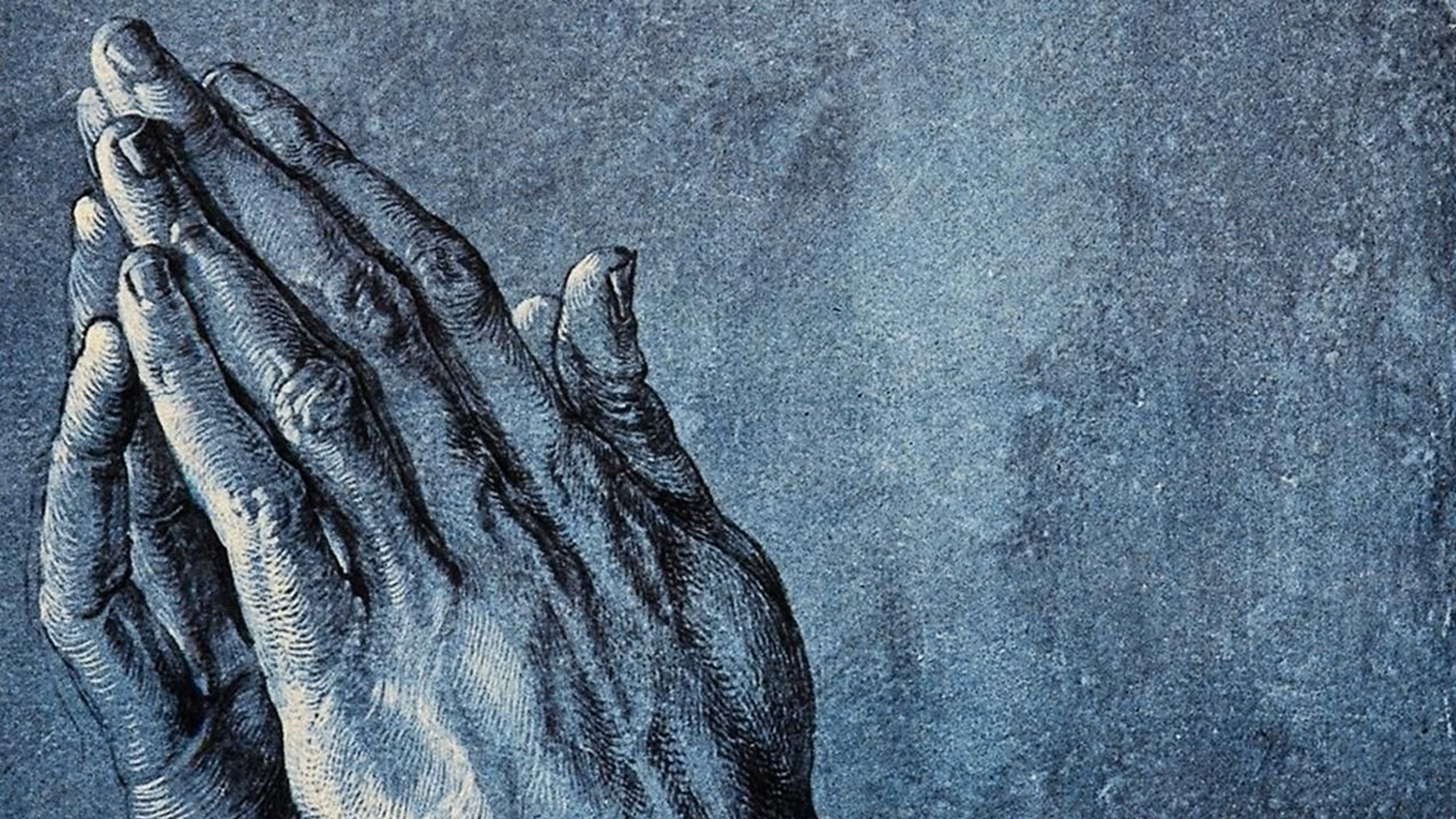 “Perhaps, who knows…”
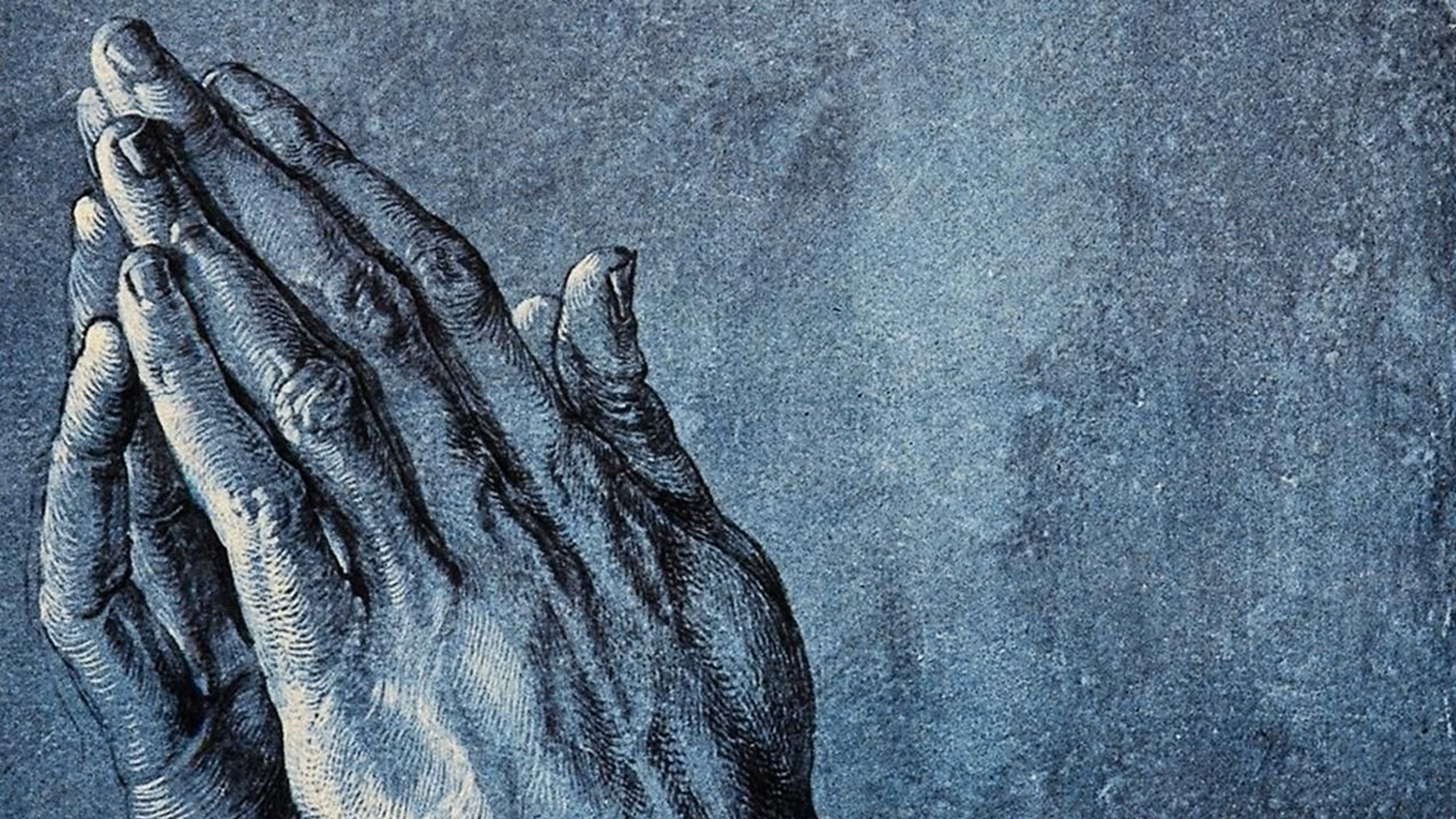 “If I perish, I perish.”
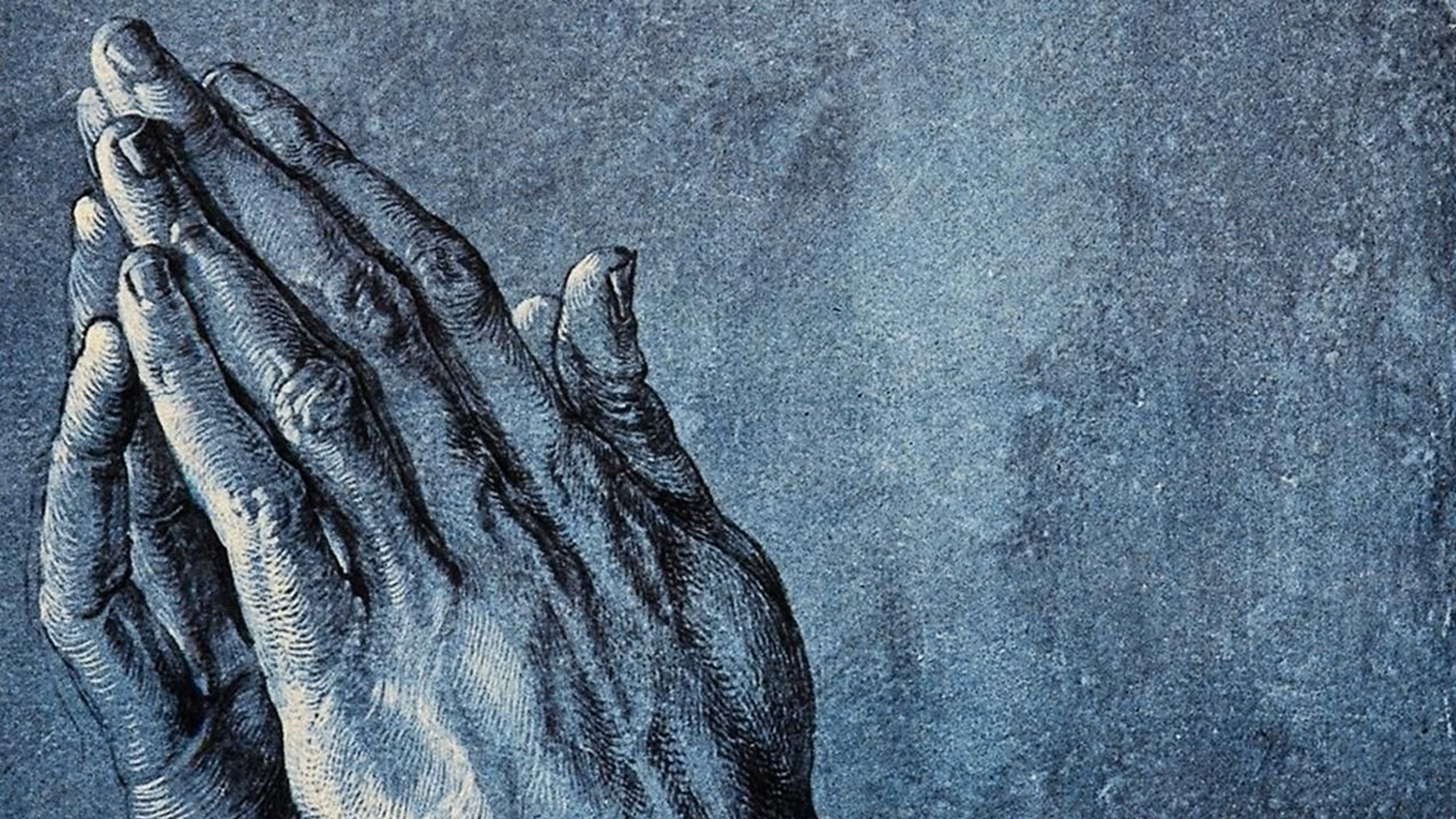 “How can we thank God enough for you.”
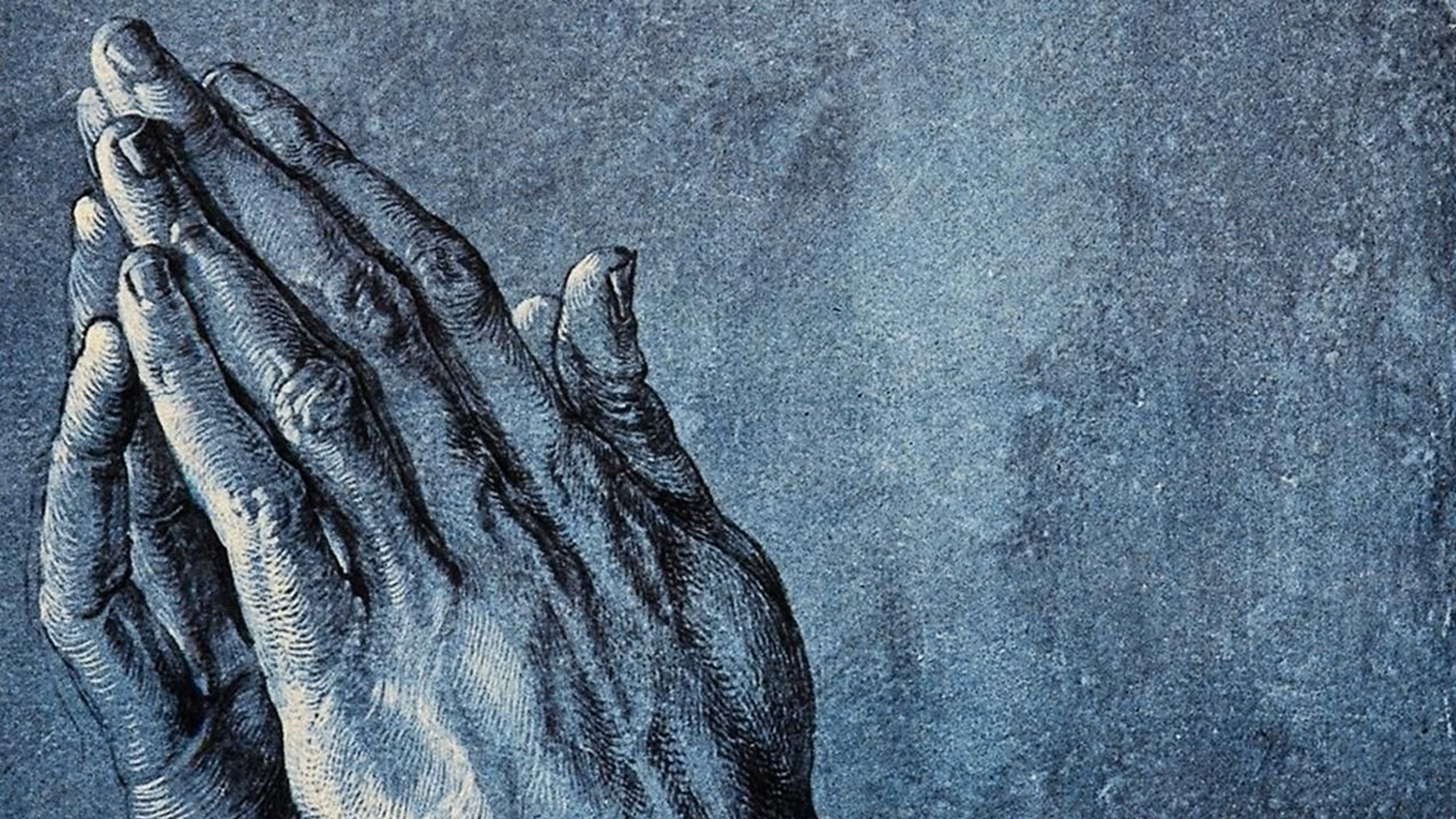 “You became imitators of us and of the Lord; in spite of severe suffering,
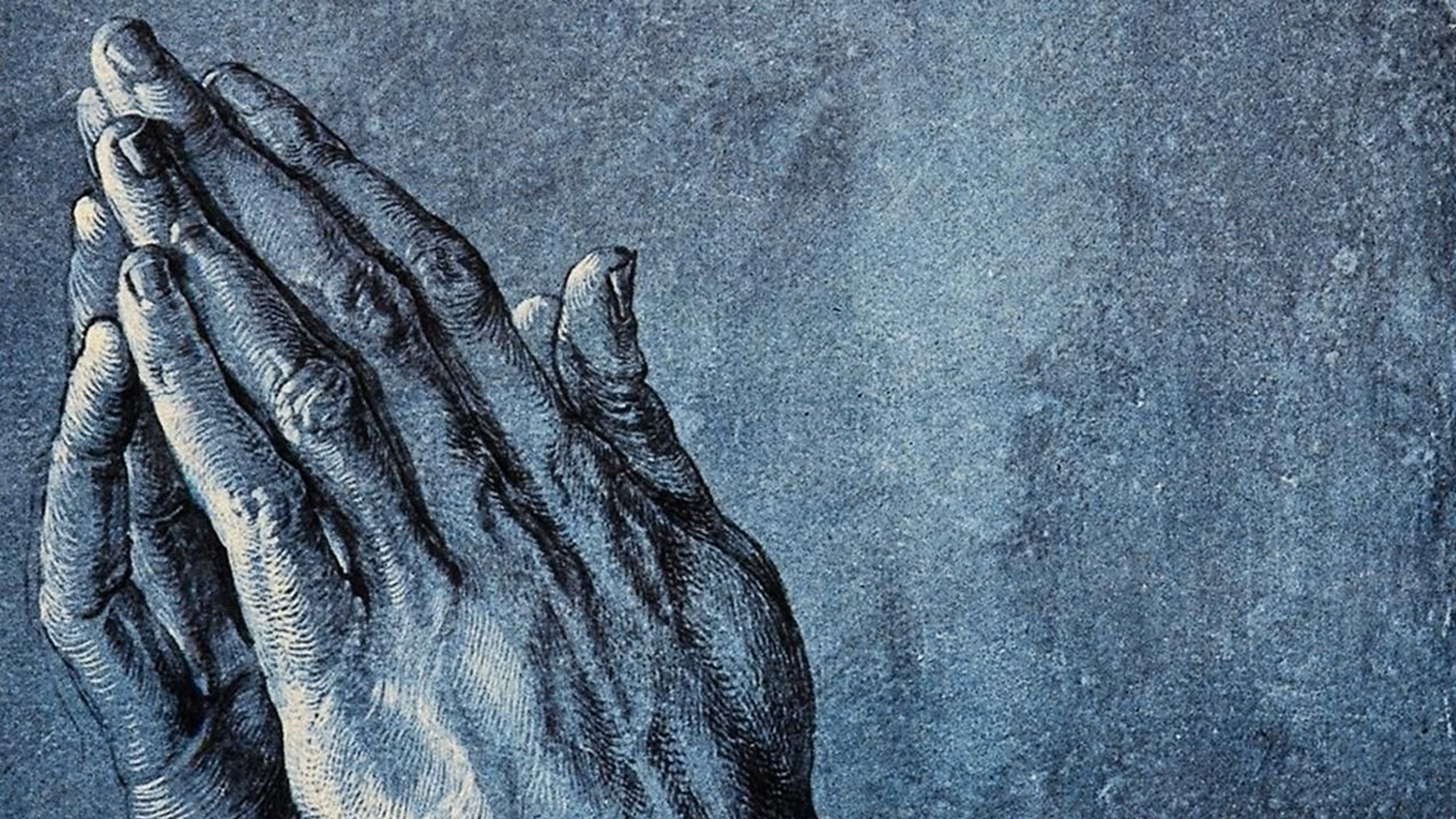 you welcomed the message with the joy given by the Holy Spirit”.
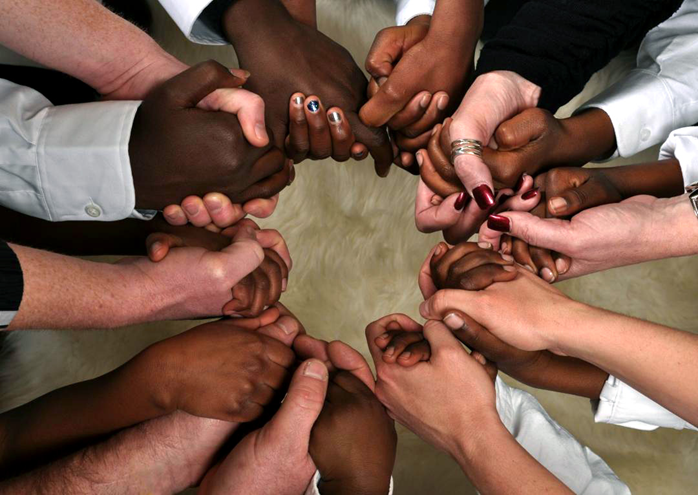 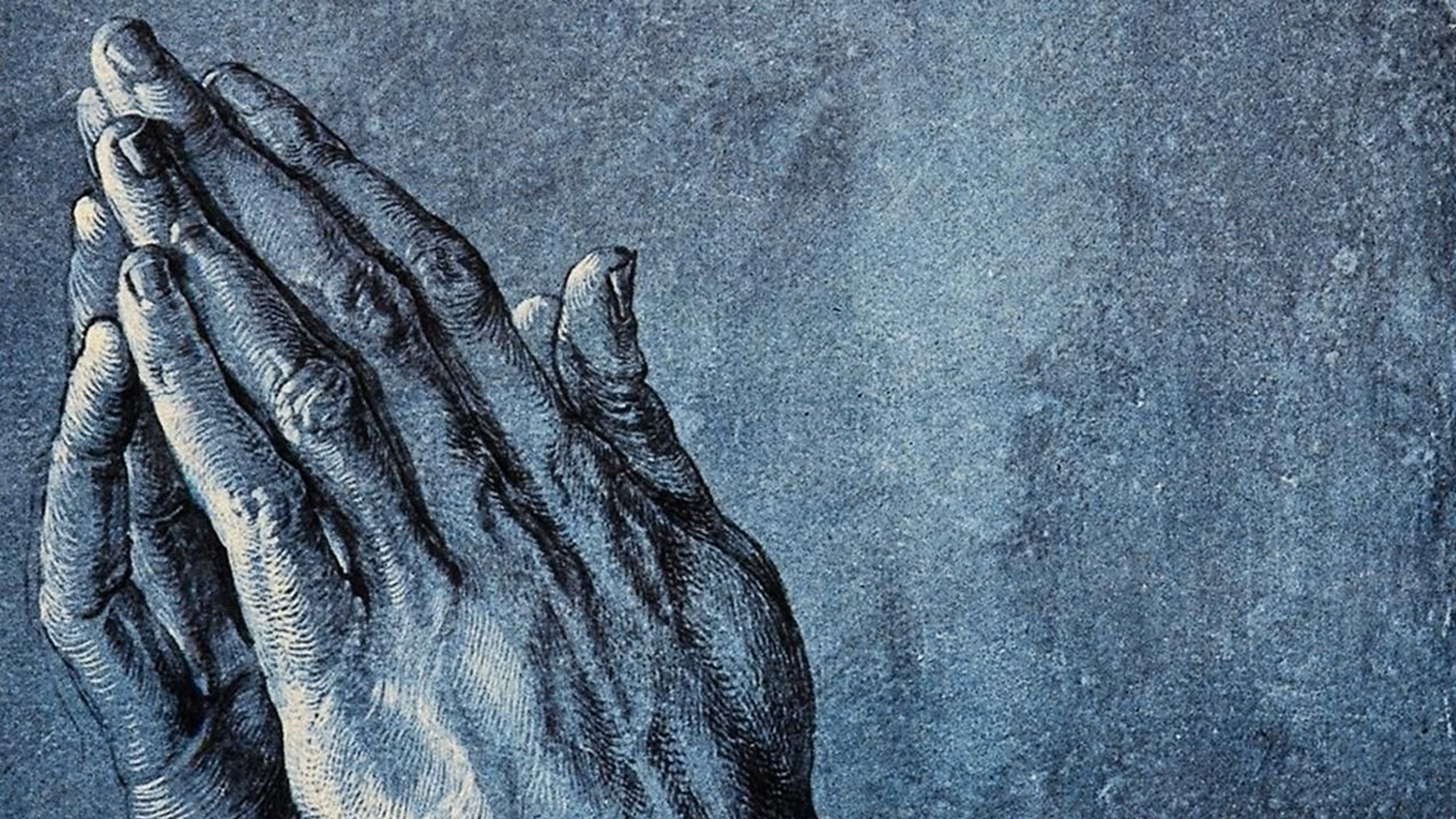 Prayer links us together in love.
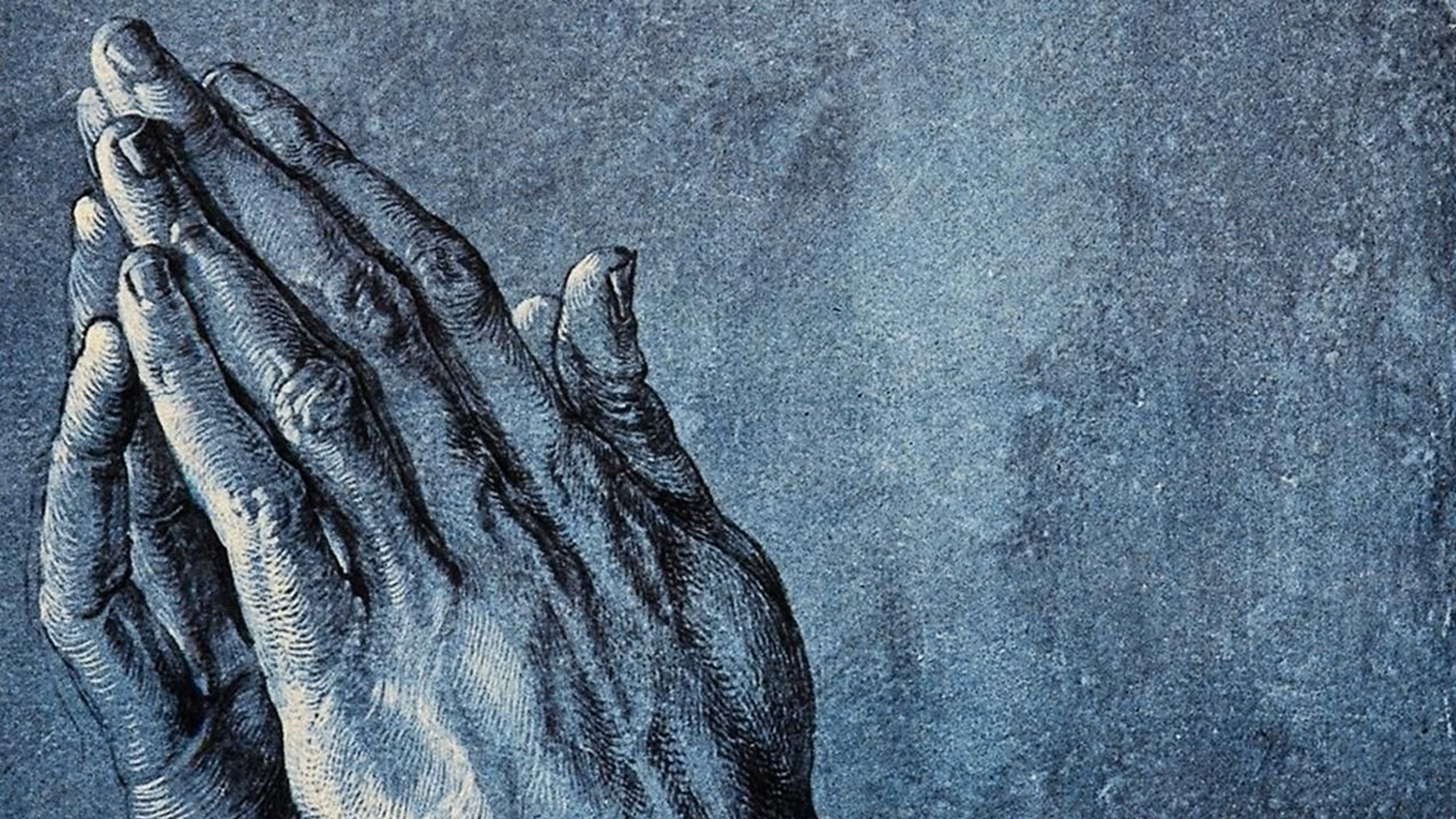 “How can we thank God enough for you in return for all the joy that we feel before our God because of you?
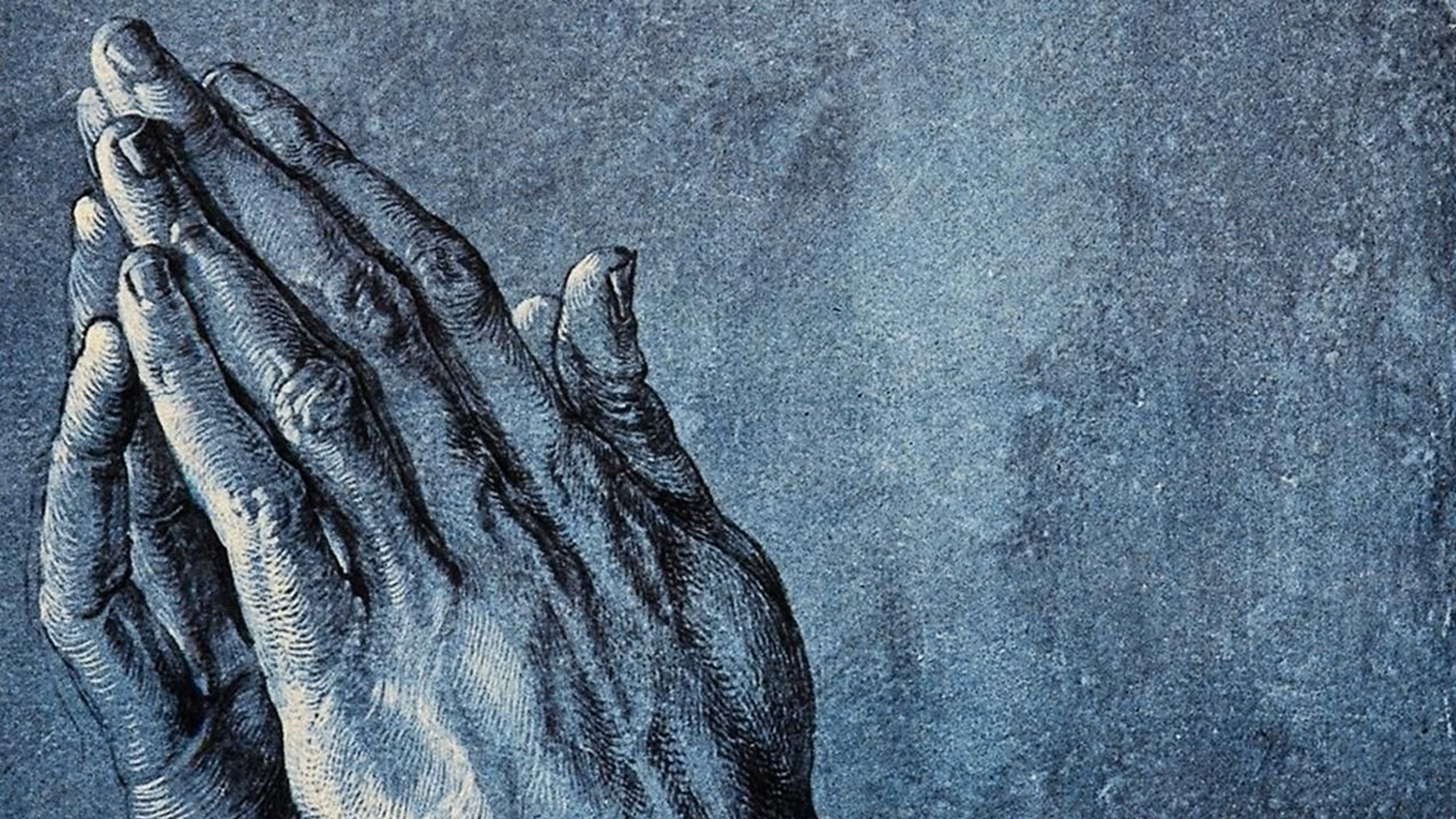 Night and day, we pray most earnestly that we may see you face to face and restore whatever is lacking in your faith.”
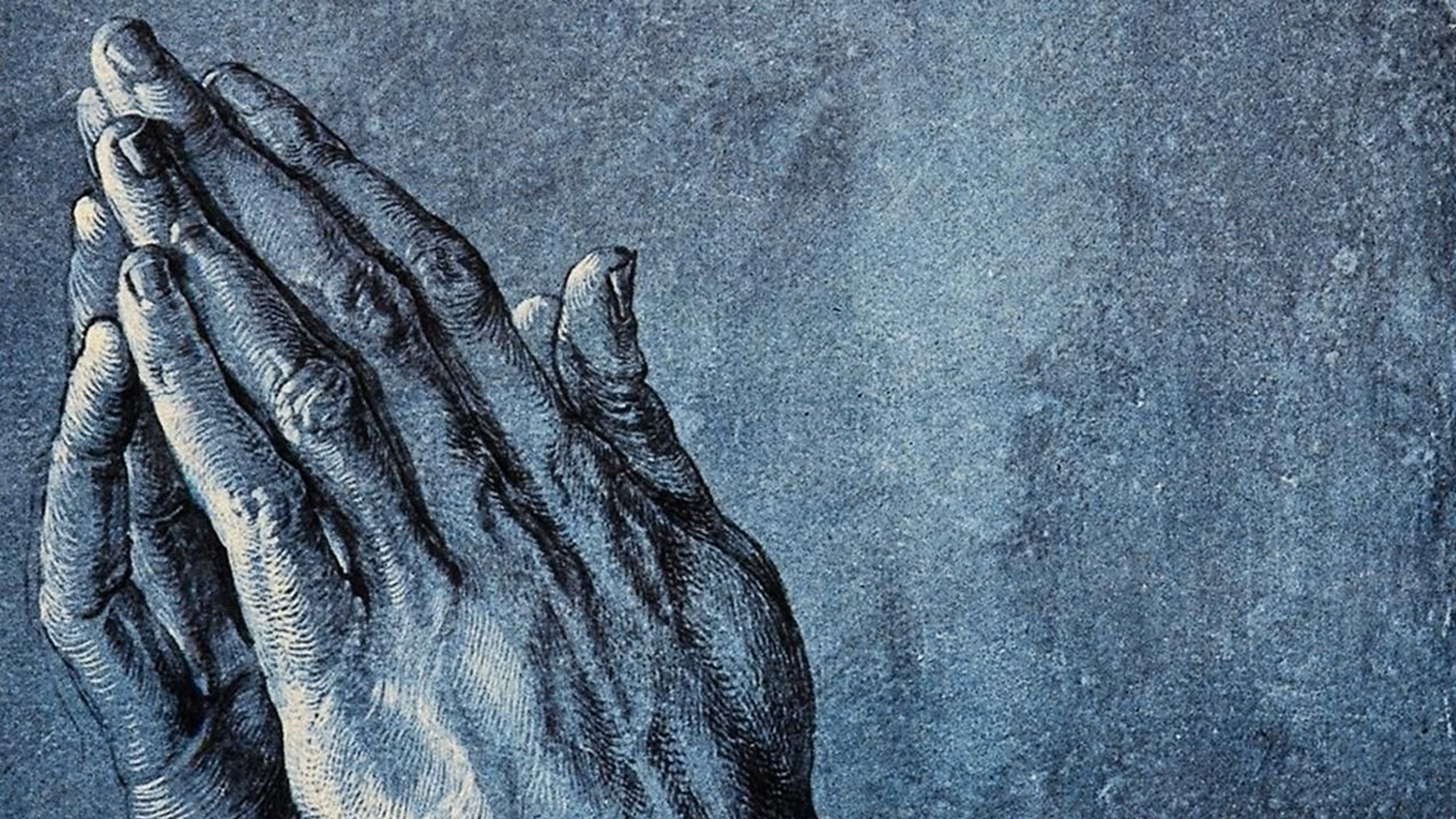 “God is love.”
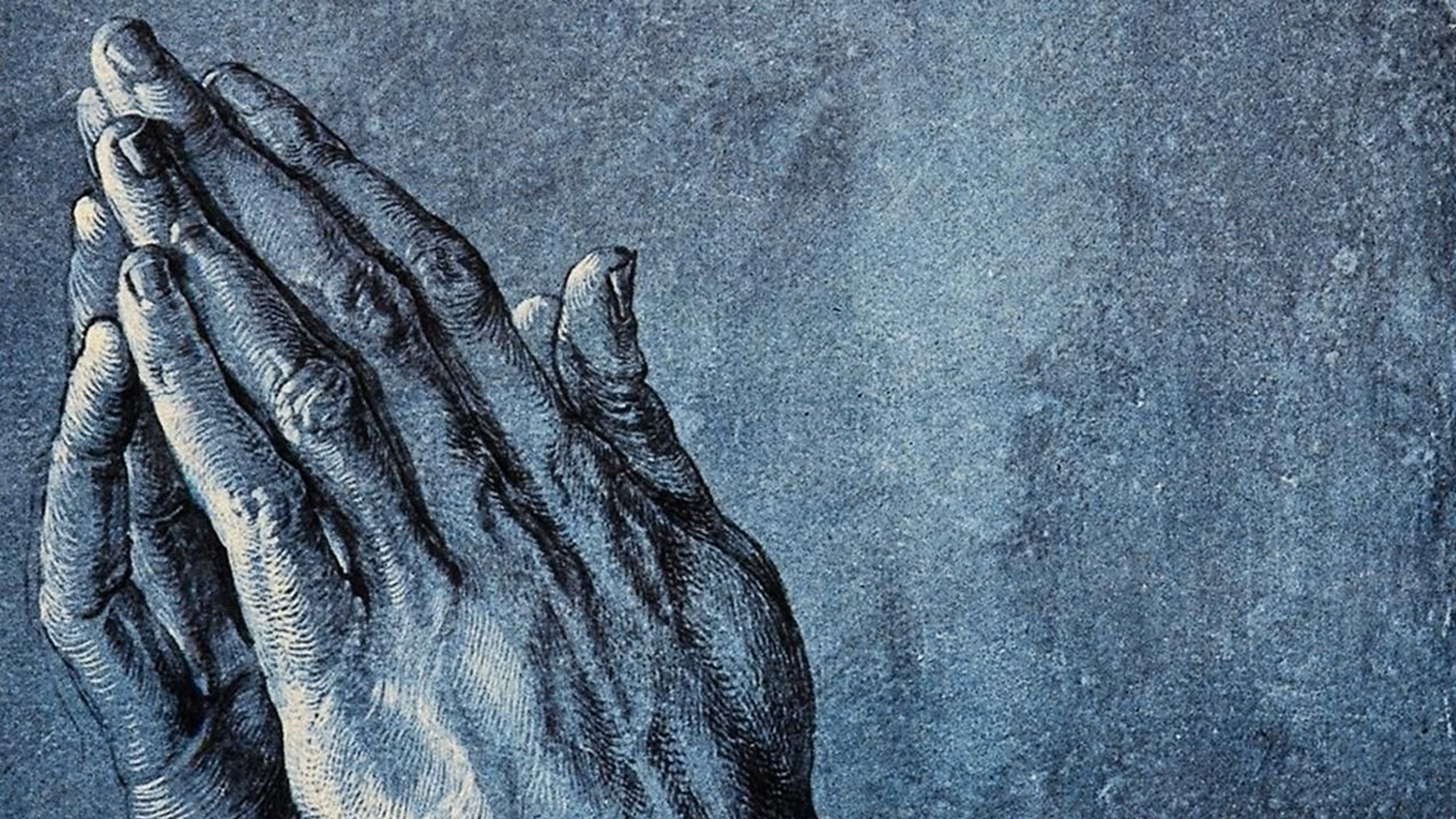 “that we may see you face to face and restore whatever is lacking in your faith”.
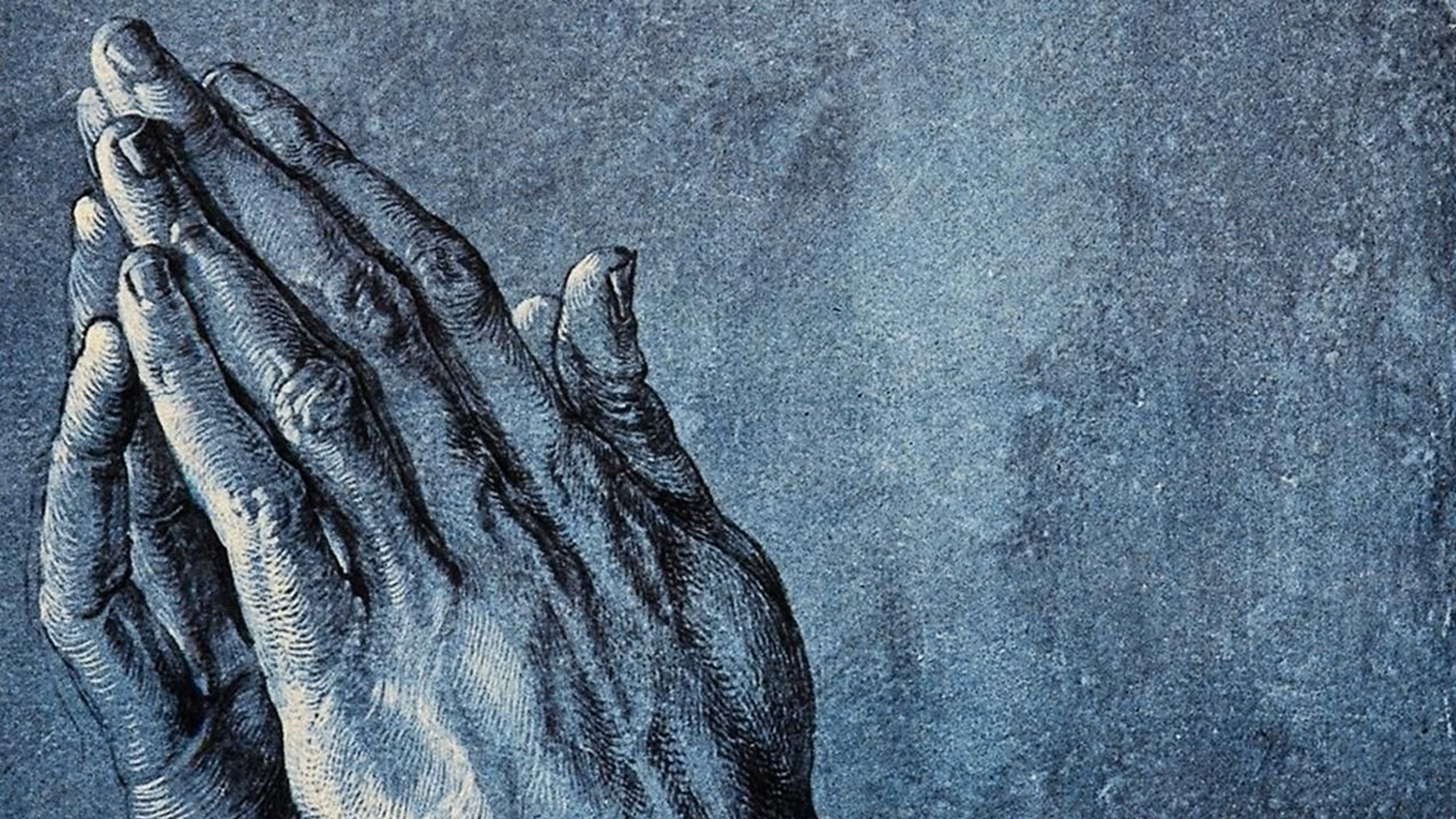 “Behind all words, all thoughts and feelings, there is an inner core of prayer where our hearts are united in the presence of God”.
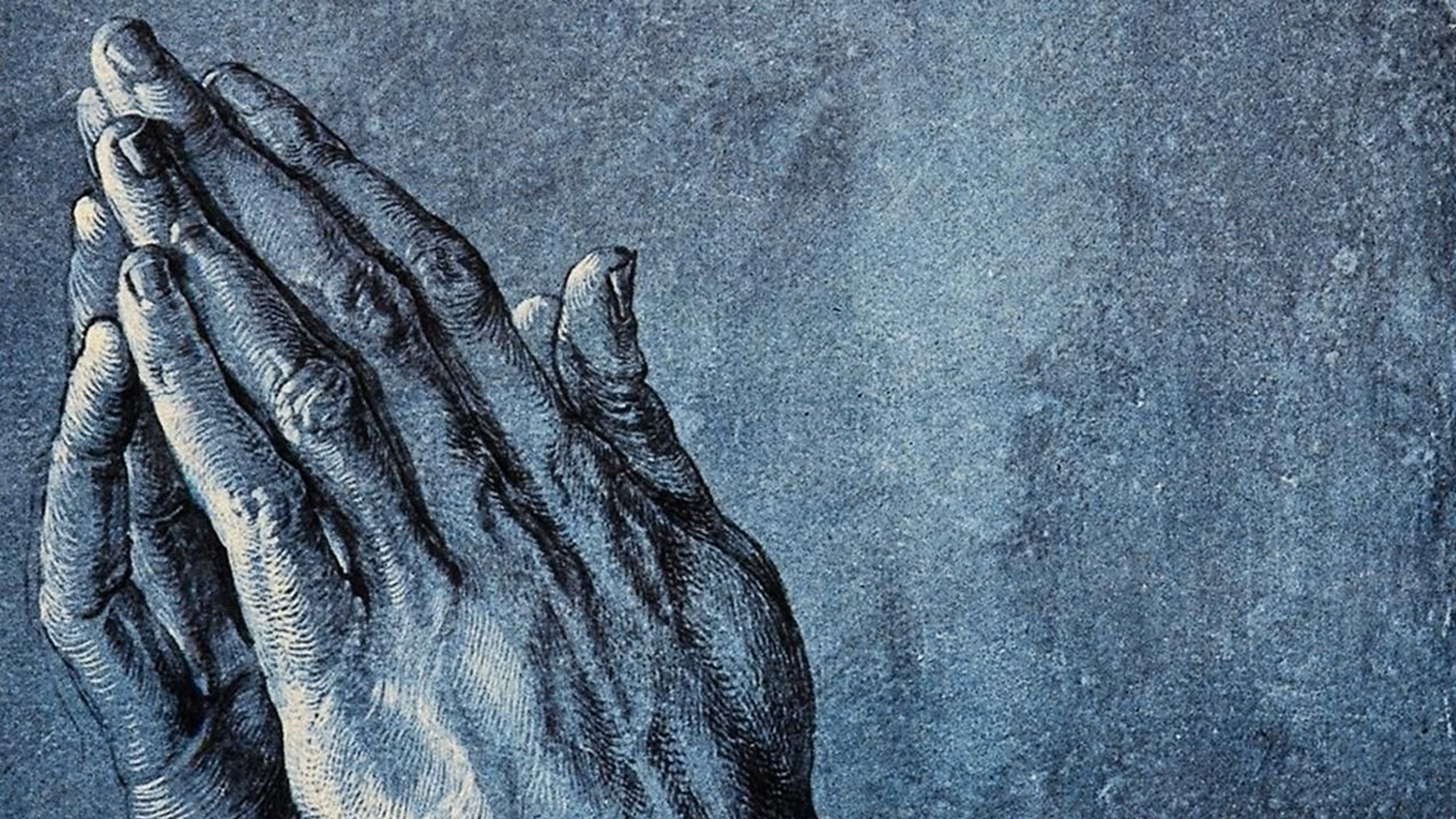 “And may the Lord make you increase and abound in love for one another and for all, just as we abound in love for you”.
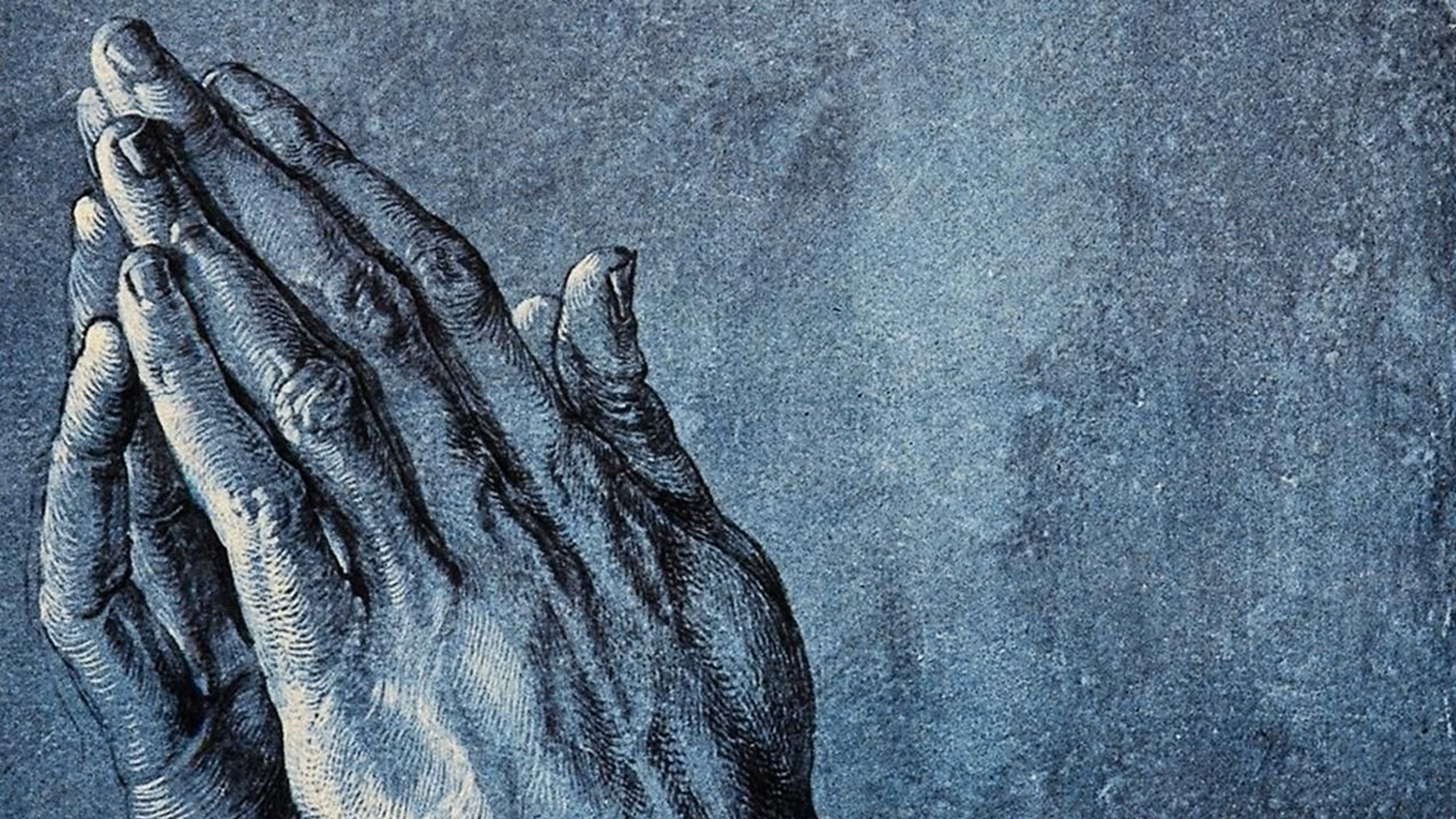 Prayers, presence, gifts, service and witness are all linked together and link us together in love.
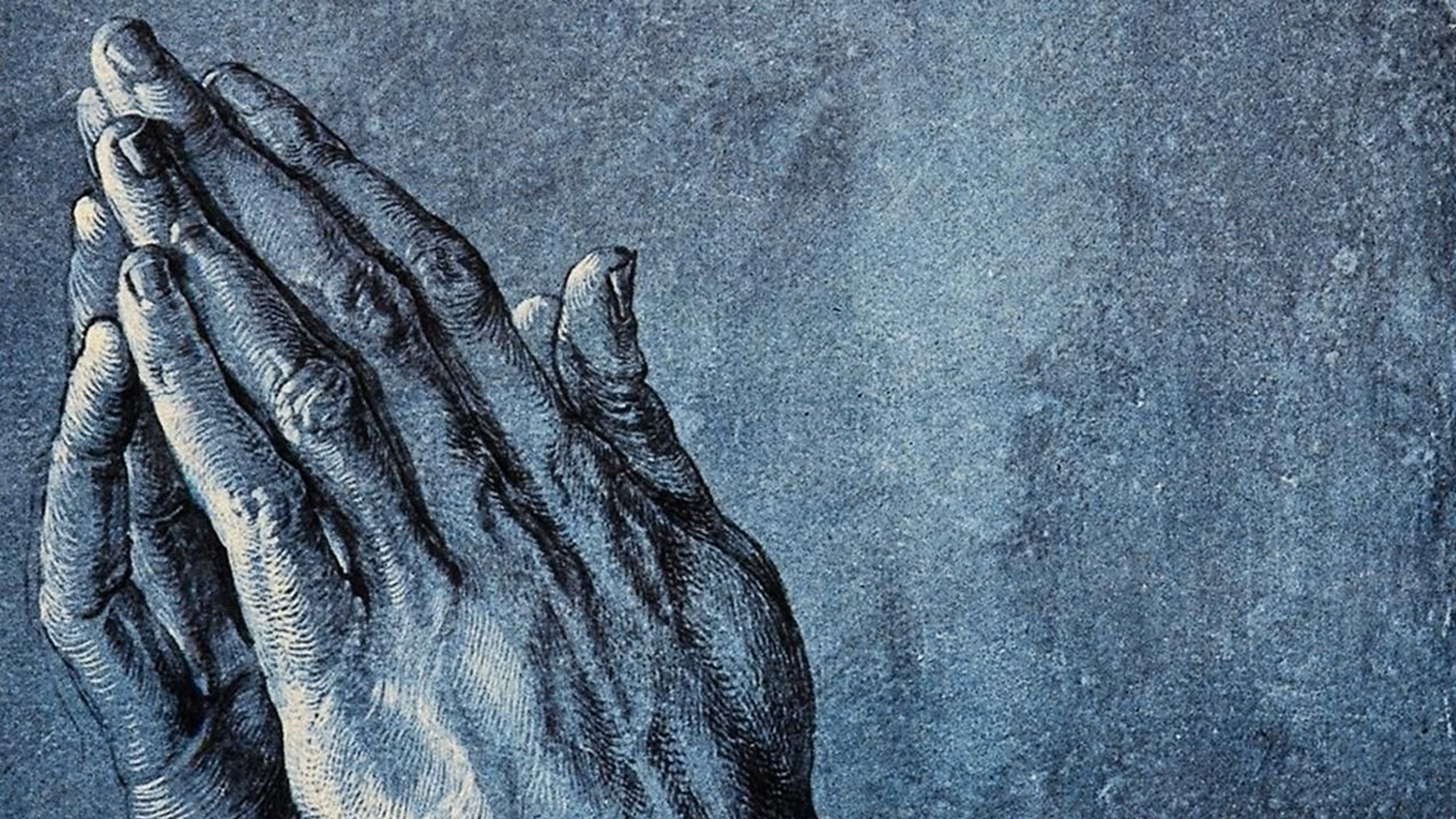 “God Bless You”
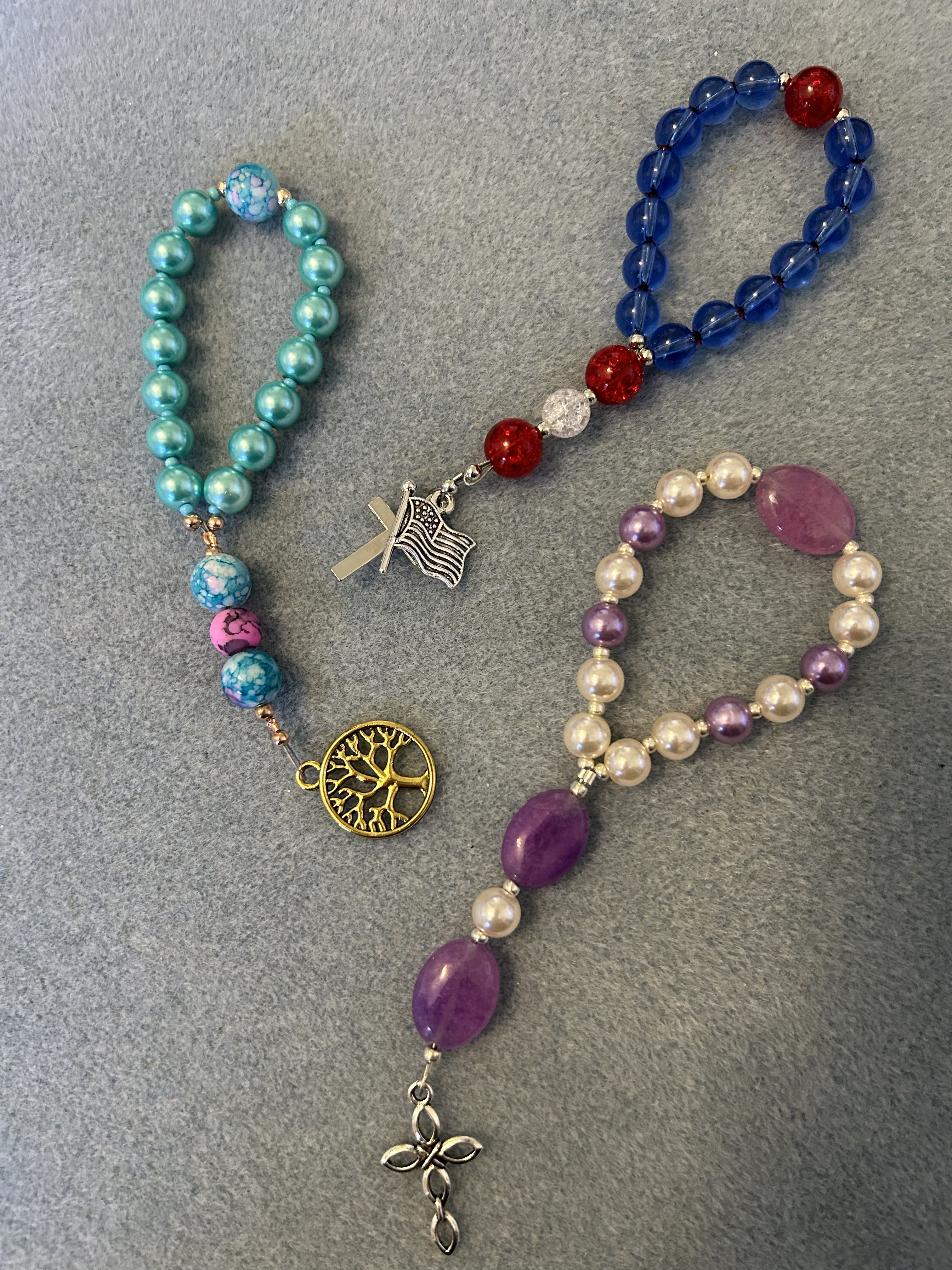 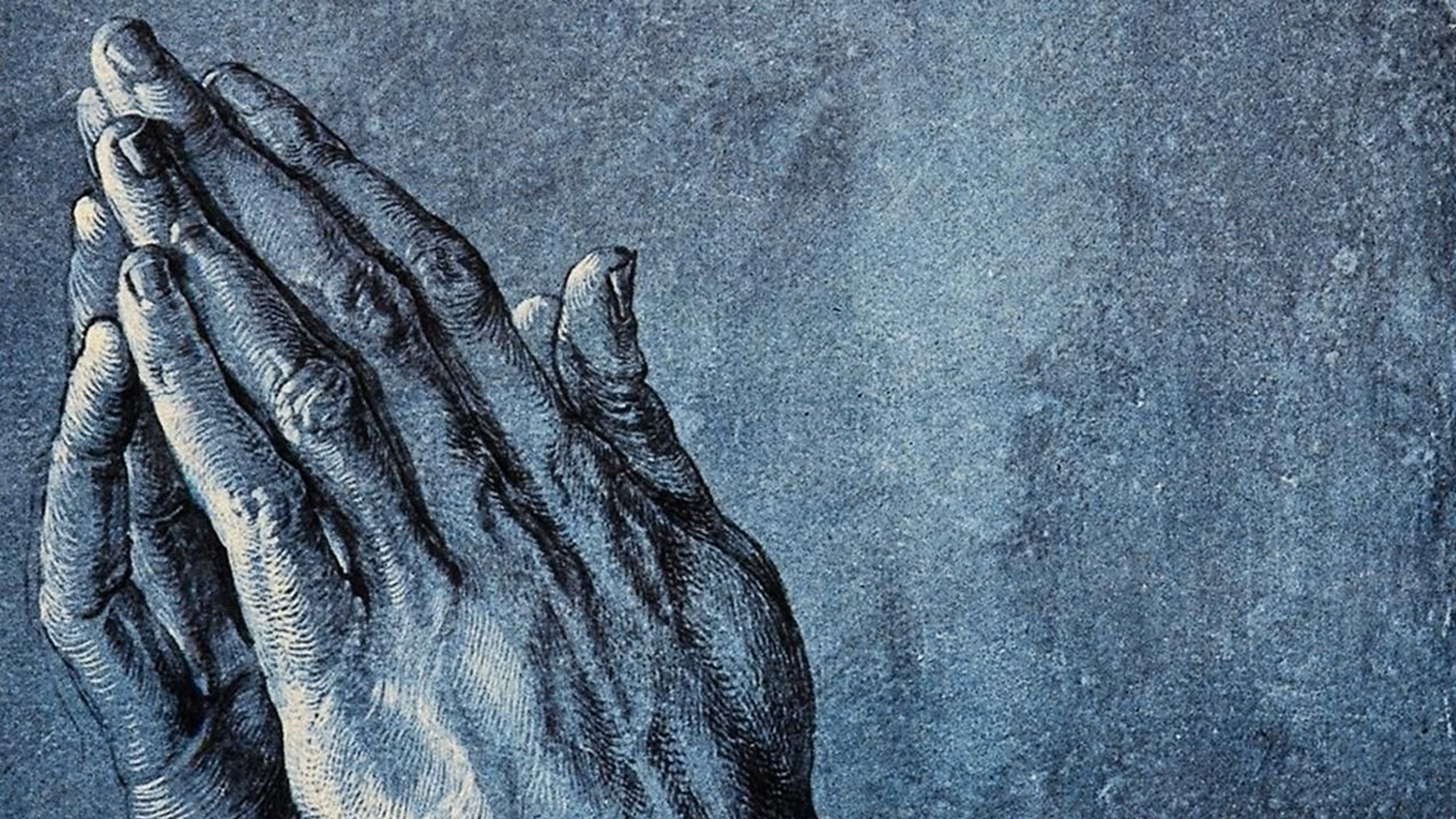 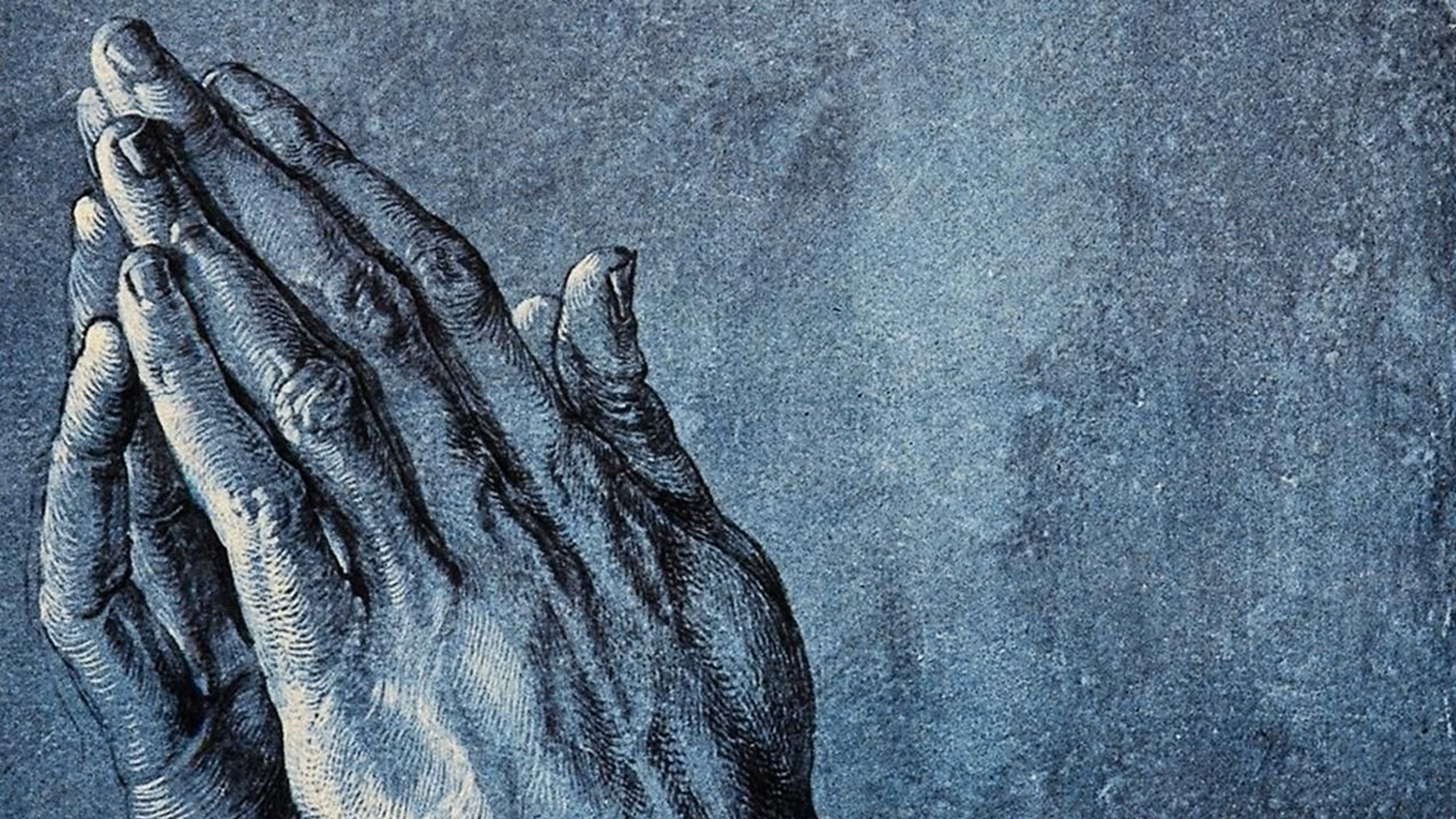